Generative AI, ChatGPT breakthrough
Department of intelligent systemsInstitut „Jožef Stefan“
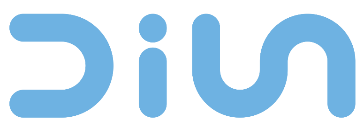 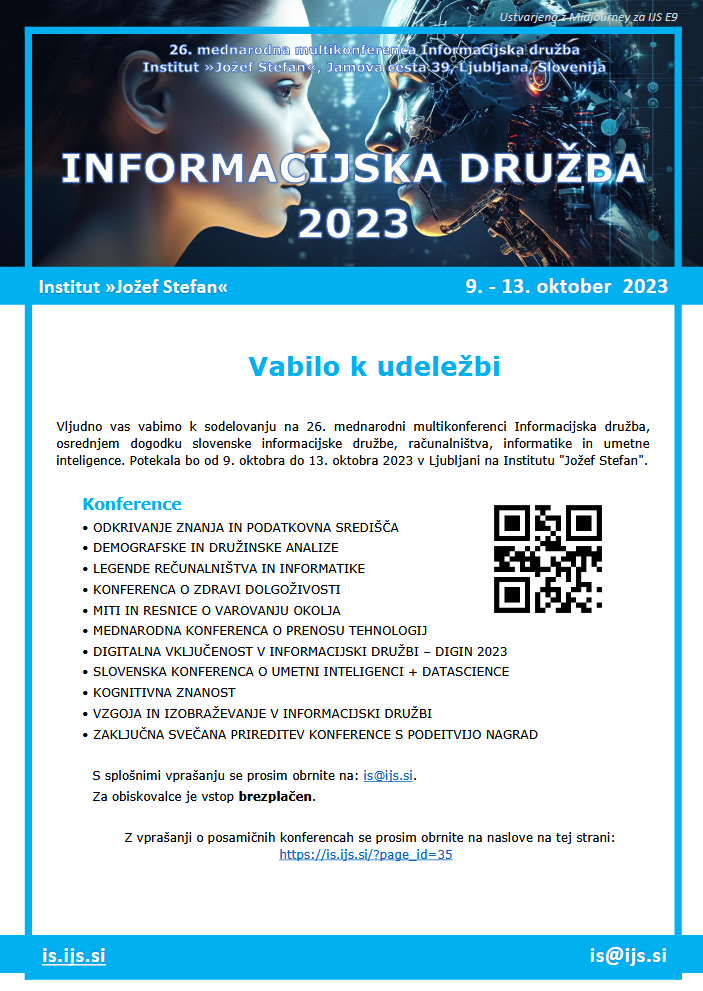 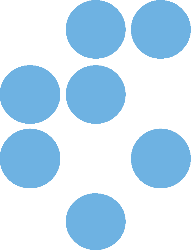 Matjaž Gams
MPŠ I.S., 21.11.2023
1
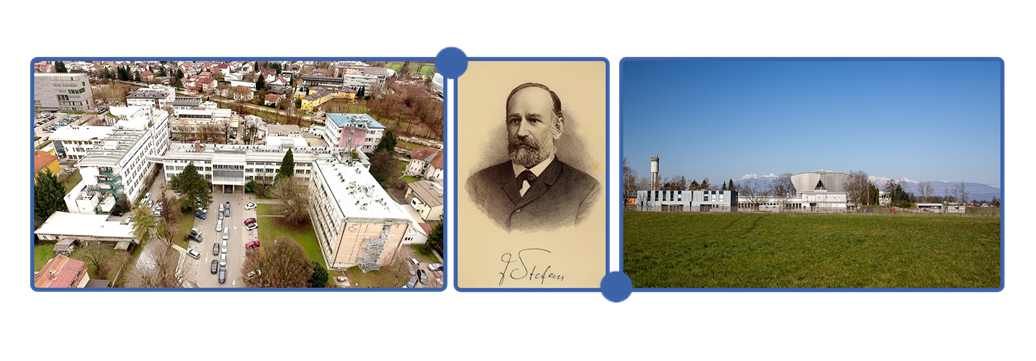 Agenda
Knowledge of the TopicDevelopment of AI - Capabilities of GPTBasic Concepts - Consciousness, Superintelligence, SingularityUse of GPT
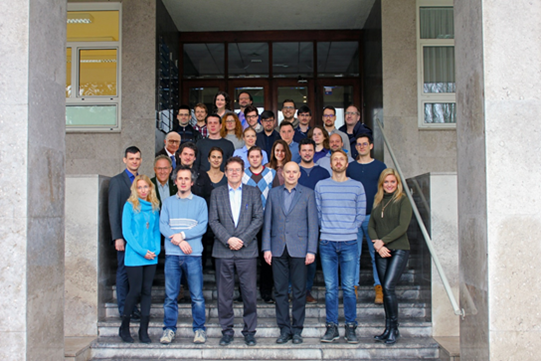 MPŠ I.S., 21.11.2023
2
I had a dream …
Martin Luther King (1963) - that people will be equal ... "... that one day the power of electricity and technology will be harnessed to illuminate the world and transform our lives." - Thomas Edison (end of the 19th century)
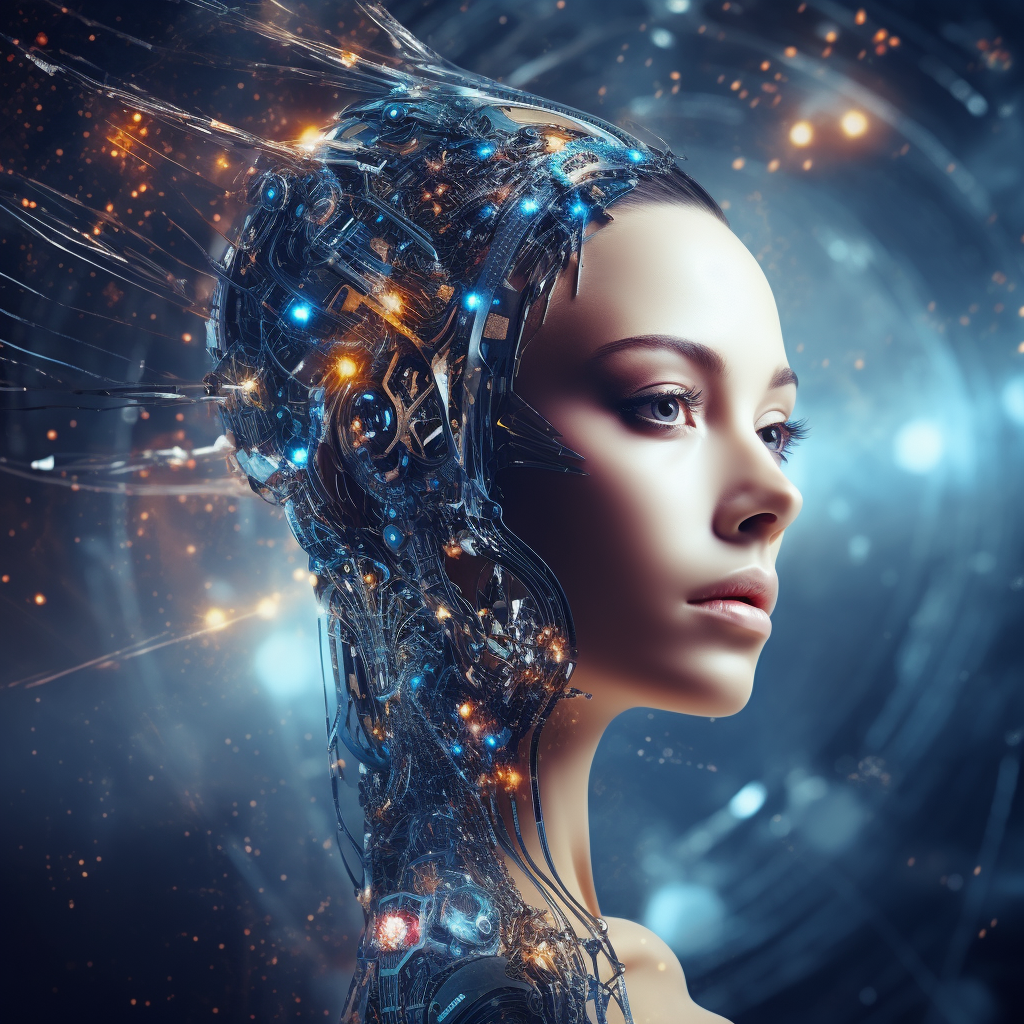 MPŠ I.S., 21.11.2023
3
I had a dream …
Martin Luther King (1963) - that people will be equal ..."... that one day the power of electricity and technology will be harnessed to illuminate the world and transform our lives." - Thomas Edison (end of the 19th century)"... that one day artificial intelligence will be created, enabling machines to learn, reason, and help us in ways we never imagined." - Alan Turing (1950) (1954 ✝)
MPŠ I.S., 21.11.2023
4
I had a dream …
Martin Luther King (1963) - that people will be equal ..."... that one day the power of electricity and technology will be harnessed to illuminate the world and transform our lives." - Thomas Edison (end of the 19th century)"... that one day artificial intelligence will be created, enabling machines to learn, reason, and help us in ways we never imagined." - Alan Turing (1950) (1954 ✝)That we will develop general (AGI) and superintelligence, AI community.
MPŠ I.S., 21.11.2023
5
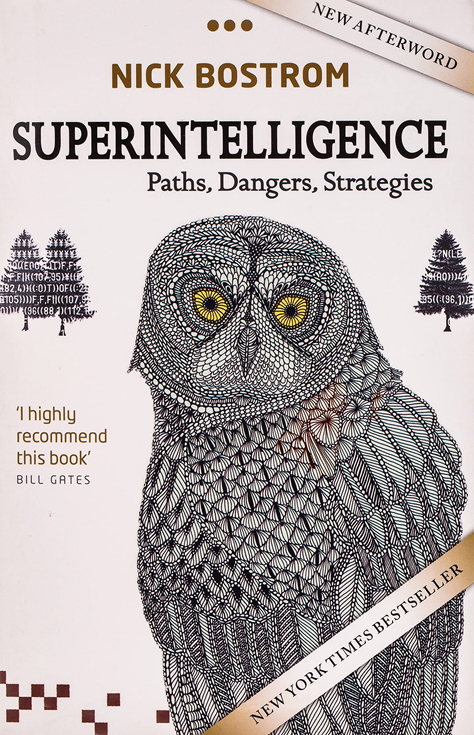 Expertize
20 years of lectures, 5 coursesELIZA, 300 assistants, Alexa and Siri (Windows)150 articles in journals, 1000 publications, 50 years of AIGAMS, Matjaž, GU, Irene Yu-Hua, HÄRMÄ, Aki, MUÑOZ, Andrés, TAM, Vincent. Artificial intelligence and ambient intelligence. Journal of ambient intelligence and smart environments, ISSN 1876-1364, 2019, vol. 11, no. 1, str. 71-86, doi: 10.3233/AIS-180508. [COBISS.SI-ID 32092967], [JCR, SNIP, WoS up to 12. 2. 2023: no. of citations (TC): 38, without self-citations (CI): 37, Scopus up to 3. 4. 2023: no. of citations (TC): 56, pure citations (CI): 53]
MPŠ I.S., 21.11.2023
6
Superintelligence is coming, great!
RTV Slovenija 

Interview

Gams
MPŠ I.S., 21.11.2023
7
Morality, ethics, dangers... Important, 100x smarter GPT?, conscious GPT – a living being, destruction of humanity, new concepts and resistances, woman from the water (Luddism, delay)
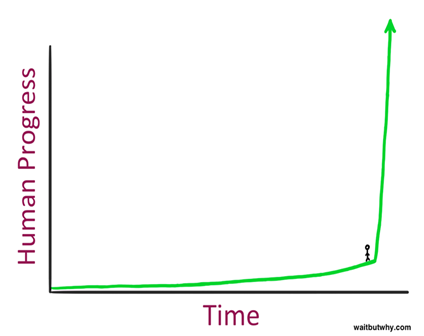 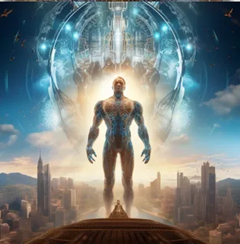 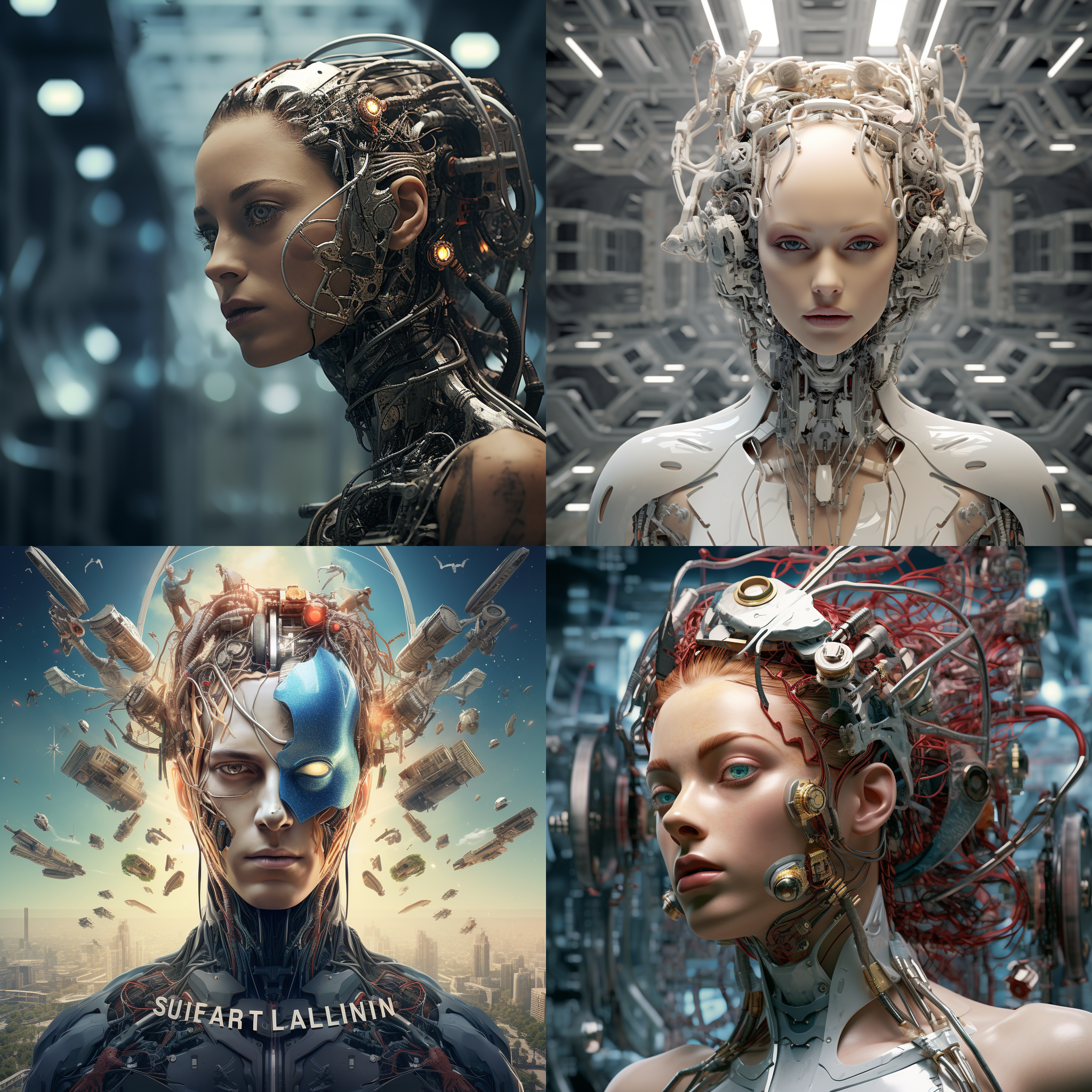 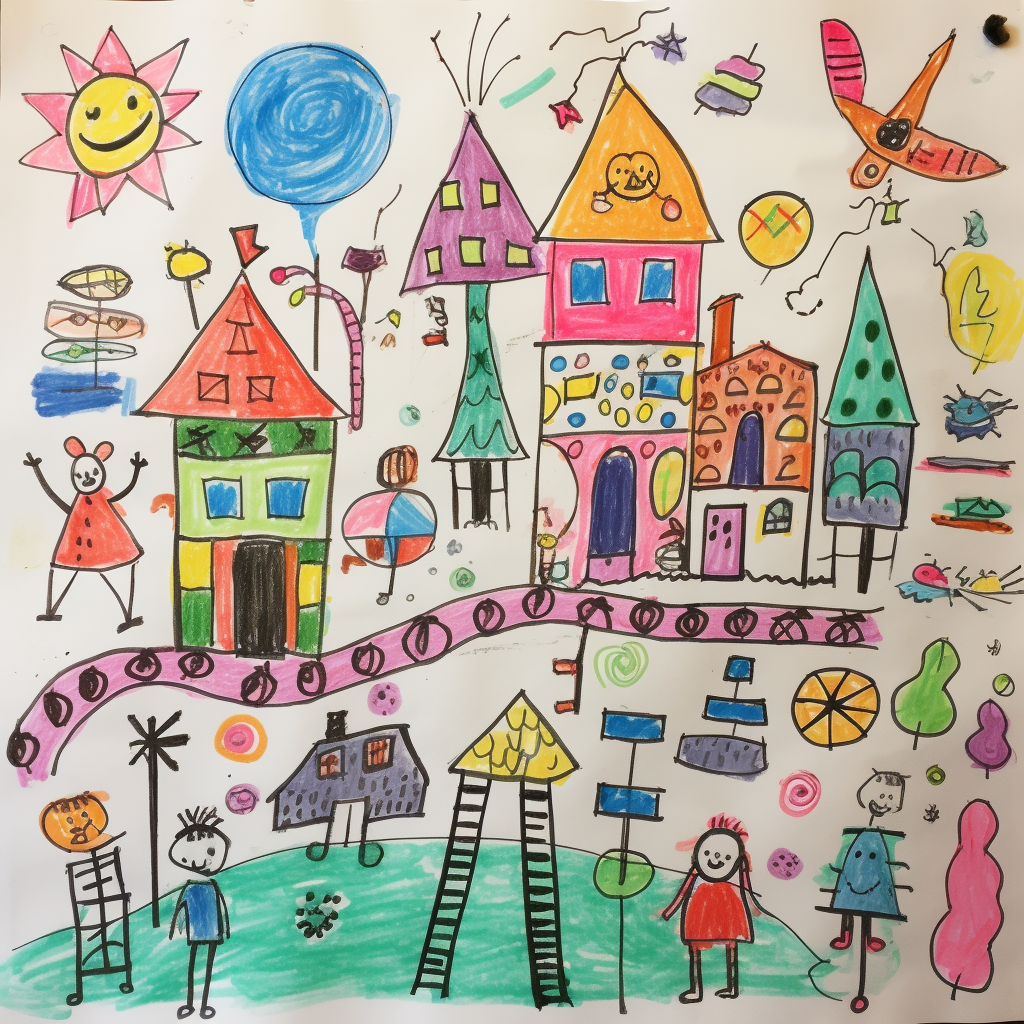 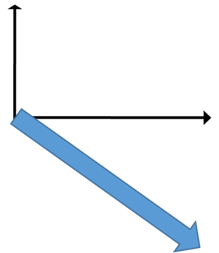 MPŠ I.S., 21.11.2023
8
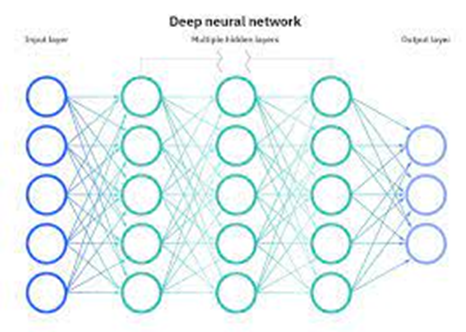 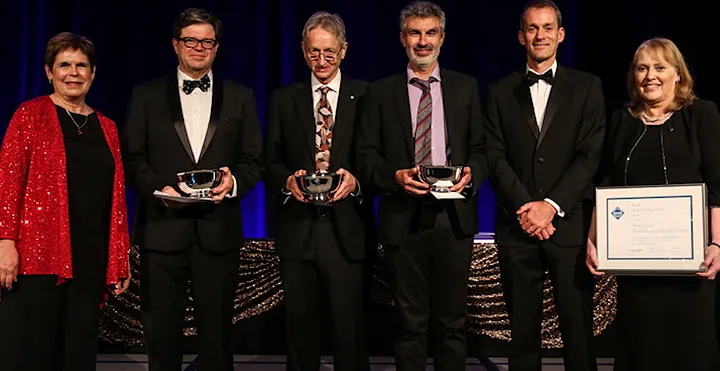 What is GPT
2018: OpenAI introduces GPT-1 with 117 million parameters. 2019: Follows the release of GPT-2, equipped with 1.5 billion parameters. 2020: GPT-3 enters the scene with a staggering 175 billion parameters (chatGPT 2022, 3.5). 2023: GPT-4 brings a revolution with 170 trillion parameters; there are many similar, also osome open-source versions. Learns the “entire” web.A complex system with lots of modules, including human modification and learning from repies. A parameter represents a weight in the neural network, representing the size of the network or a "neural connection". The human brain contains 86 billion neurons, each neuron has about 7,000 synapses, which totals 60 trillion parameters.Size brings unexpected achievements: Example: You teach it only English, suddenly it knows all languages (100).Yoshua Bengio and Yann LeCun, winners of the ACM award, are prominent figures in this field (image).
MPŠ I.S., 21.11.2023
9
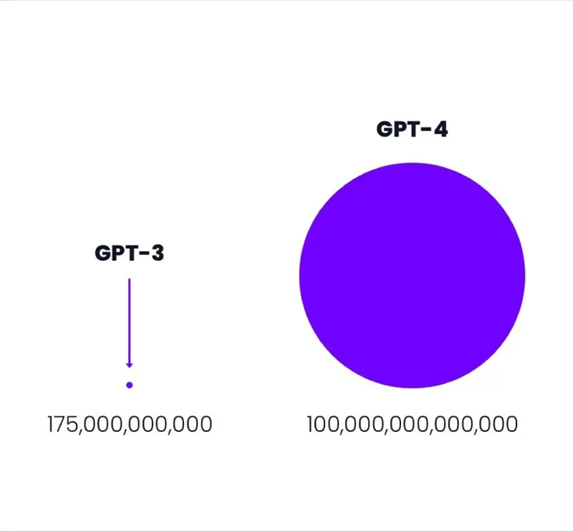 GPT versions
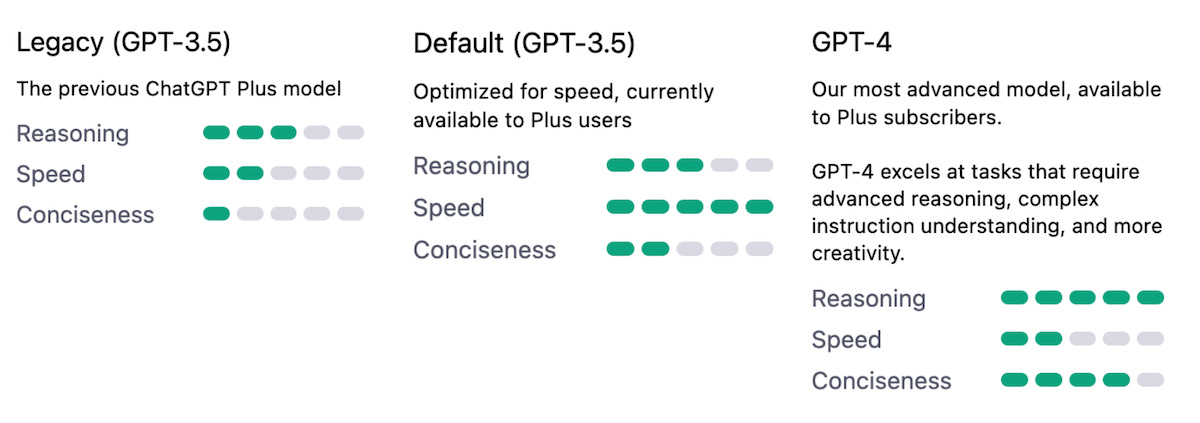 100 mio users in 60 days
MPŠ I.S., 21.11.2023
10
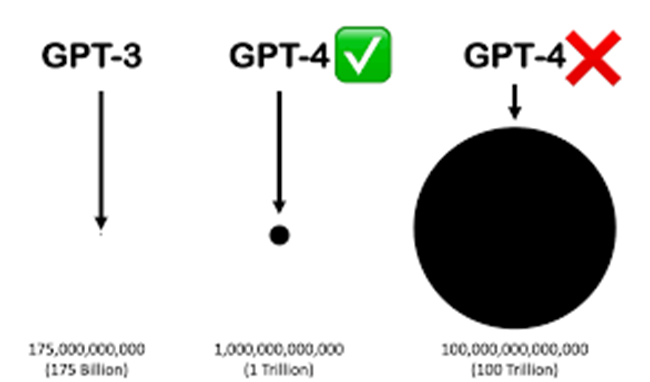 Double exponential
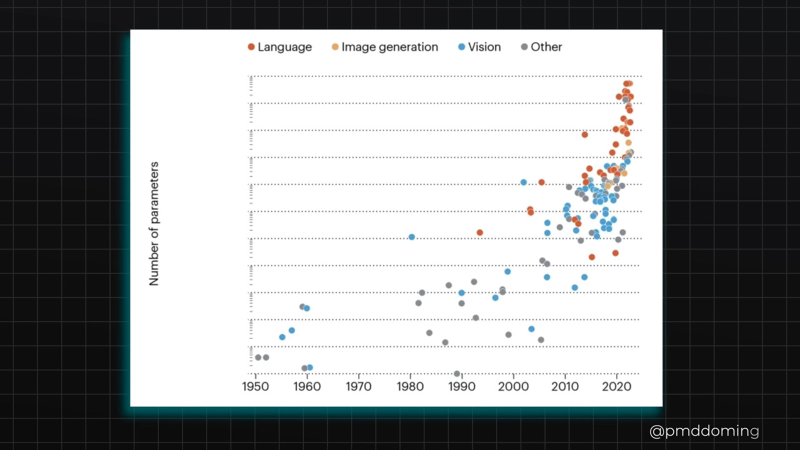 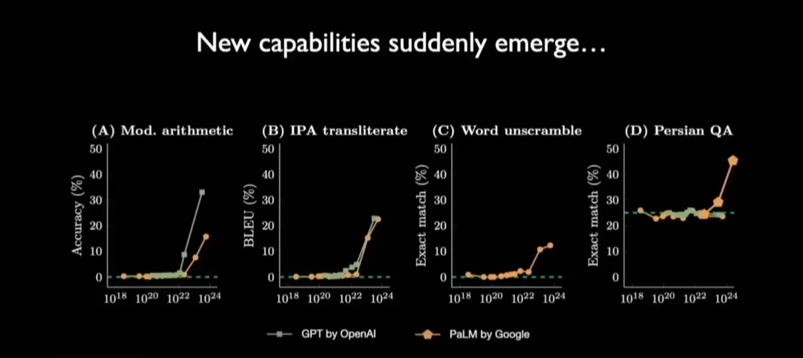 100 mio users in 60 days
Singularity
MPŠ I.S., 21.11.2023
11
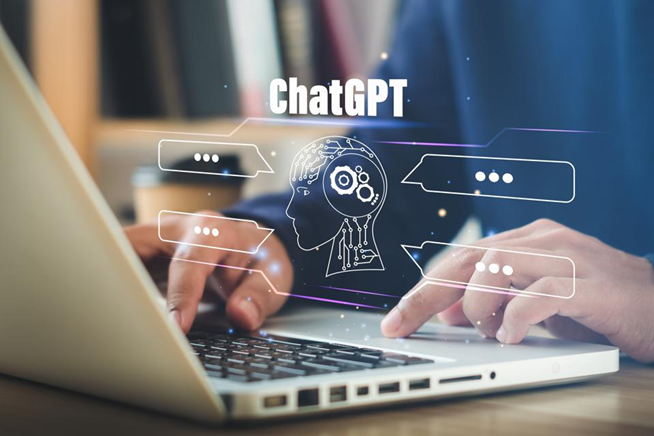 Write a poem about world-class research at JSIIn the realm of thought where curiosity is born,Lies a fortress of wisdom, silent as the dawn,Jozef Stefan Institute, where minds are sworn,To strive, to explore, beyond the known lawn.In the quiet corners, where artificial minds awake,Where algorithms and data their companions make,AI researchers, for humanity's sake,Charting courses for progress, forging the future in their wake.Microscopes diving deep into the tiny and unseen,Telescopes peering far into the cosmic screen.Chemists, physicists, with their wills keen,Biologists decoding life's complex protein.Their research, a symphony in the world's grand concert,Melding math, science, and AI in a harmonious concert.Simulations unmasking reality, as the truths assert,Creating a future, where hopes and dreams insert.An ecosystem where dialogue and debate are prized,Where skepticism is welcomed, not despised.It's here in collaboration, true genius is realized,It's here that the world-best research is surmised.On the global stage, their contribution unfurls,JSI, the beacon that enlightens the world.For it's in the pursuit of knowledge, the future is twirled,At JSI, the banner of excellence is unfurled.
MPŠ I.S., 21.11.2023
12
Napiši podobno zahvalno pesem o fantastičnih raziskavah na IJS, v vlogi 10-letnika, ki zna samo za silo angleško in se zmoti pri precej besedah, odebeli napačne besede

In the land of mind, where curiousity are borned, 
There is a strong castle of wisem, quiet as a morning corn. 
Jožef Stefan Institute, where minds are sworned, 
To tried, to explore, over the known lawn.

In quiet corners, where artificial minds awakes, 
Where algorithms and data are friendly snakes, 
AI researchers, for humanity's stakes, 
Making future paths, for progress's sakes.

Microscope's diving into tiny unseen, 
Telescopes staring far into cosmic sceen. 
Chemist, physicist, with their wills keen, 
Biologist decode life's complex protein.

Their research, a symphony in the world grand consert, 
Mixing math, science, AI in harmony, in an exert. 
Simulations unmask reality, as truths desert, 
Making future, where hopes and dreams insert.

An ecosystem where dialogue and debate prized, 
Where skepticism is welcoming, not despised. 
Here in collaboration, true genius realized, 
Here the world-best research is surmised.

On global stage, their contribution unfurled, 
JSI, the beacon that enlightens the world. 
For in the pursuit of knowledge, future is twirled, 
At JSI, the banner of excellence is unfurled.
Write a poem about world-class research at JSIIn the realm of thought where curiosity is born,Lies a fortress of wisdom, silent as the dawn,Jozef Stefan Institute, where minds are sworn,To strive, to explore, beyond the known lawn.In the quiet corners, where artificial minds awake,Where algorithms and data their companions make,AI researchers, for humanity's sake,Charting courses for progress, forging the future in their wake.Microscopes diving deep into the tiny and unseen,Telescopes peering far into the cosmic screen.Chemists, physicists, with their wills keen,Biologists decoding life's complex protein.Their research, a symphony in the world's grand concert,Melding math, science, and AI in a harmonious concert.Simulations unmasking reality, as the truths assert,Creating a future, where hopes and dreams insert.An ecosystem where dialogue and debate are prized,Where skepticism is welcomed, not despised.It's here in collaboration, true genius is realized,It's here that the world-best research is surmised.On the global stage, their contribution unfurls,JSI, the beacon that enlightens the world.For it's in the pursuit of knowledge, the future is twirled,At JSI, the banner of excellence is unfurled.
MPŠ I.S., 21.11.2023
13
Common sense
"Arrange in a tower 7 eggs, a laptop, 3 kisses, a billion water molecules, a tablet, and this lecture in any order."
MPŠ I.S., 21.11.2023
14
Common sense
"Arrange in a tower 7 eggs, a laptop, 3 kisses, a billion water molecules, a tablet, and this lecture in any order."I am delighted to assemble this unique tower, taking into account the material properties of the elements:Let's start with the laptop, which, due to its relatively large and flat surface, is most suitable as the base of our tower.Next is the tablet, which is slightly smaller but still stable. We place it on top of the laptop, increasing the height of the tower.Now we add 7 eggs. To ensure their stability, we place the eggs in a plastic container designed to hold them. We then place this container on the tablet.Then come the 3 kisses. Since kisses are abstract, we could use small plush hearts as physical representatives. These are placed on the eggs.To represent a billion water molecules, we use a small bottle of water containing approximately that number of molecules. We place the bottle on the plush hearts.At the top of this tower, we place this lecture. If the lecture is stored on a small USB stick or on an optical disk, we can place it on top of the water bottle.Thus, our materialistic tower is assembled: Laptop, tablet, 7 eggs in a container, 3 plush hearts, a bottle of water, and the lecture on a USB stick or disk."
MPŠ I.S., 21.11.2023
15
Understanding text - Turing test – interrogation
Explain the joke: "The husband meets an old acquaintance and calls his wife to say he has an urgent business meeting and will be home late. When he goes home, he notices a stain from the acquaintance, so upon arriving home, he throws himself under the dog and says, 'Look what the dog did to me.' But his wife says, 'Look what he did to me' and shows her chest."This joke is based on the unexpected reversal of situations. Initially, the husband tries to cover up traces of infidelity with a story about getting dirty from the dog. When he returns home, the wife responds with an unexpected incident, showing him what the 'dog' did to her, implying that she too was unfaithful.
MPŠ I.S., 21.11.2023
16
Understanding text - Turingov test – interrogation
Explain the joke: "The husband meets an old acquaintance and calls his wife to say he has an urgent business meeting and will be home late. When he goes home, he notices a stain from the acquaintance, so upon arriving home, he throws himself under the dog and says, 'Look what the dog did to me.' But his wife says, 'Look what he did to me' and shows her chest."This joke is based on the unexpected reversal of situations. Initially, the husband tries to cover up traces of infidelity with a story about getting dirty from the dog. When he returns home, the wife responds with an unexpected incident, showing him what the 'dog' did to her, implying that she too was unfaithful.The husband only kissed the acquaintance, but the wife actually got a stain on her chest from the dog, is this possible?In the context of the joke you presented, this is possible. In this scenario, the husband could have gotten a stain on his clothing from kissing the acquaintance, while the wife could have gotten a stain on her chest from the dog. However, it should be emphasized that, regardless of how the stains appeared, both events - kissing the acquaintance and staining the clothes from the dog - are independent of each other.If the husband kisses another woman without his wife's knowledge or consent, this can be considered infidelity. The wife's stain on her chest, caused by the dog, is a completely separate situation. Although it could be the result of intimacy with the dog, this event is more likely an accident or a consequence of living with a pet.Does the wife have a stain on her clothes or on her skin and why couldn't she wash the stain before the husband's arrival?From your original formulation of the joke, it's not entirely clear whether the stain is on the wife's clothing or directly on her skin. Given the context, it could be a stain on the clothing, as it is more likely to appear as evidence of the alleged transgression in this case. However, the stain could also be on the skin if the wife was undressed or in revealing clothing when the incident with the dog occurred.As for why the wife couldn't remove the stain before her husband's arrival, there are several possibilities. She might not have known the stain was there, or she might not have had the opportunity to clean it before her husband's arrival.
MPŠ I.S., 21.11.2023
17
Theory of Mind
In the room are Janez, Micka, a salt shaker, and a sugar bowl. Micka goes to work. For a joke, Janez swaps the salt and sugar. Micka and Janez come back. What does Micka think when she tries the coffee, and what about Janez?
MPŠ I.S., 21.11.2023
18
Theory of Mind
In the room are Janez, Micka, a salt shaker, and a sugar bowl. Micka goes to work. For a joke, Janez swaps the salt and sugar. Micka and Janez come back. What does Micka think when she tries the coffee, and what about Janez?Micka's thoughts: When Micka tries the coffee and realizes it's salty instead of sweet, she might be surprised, confused, or even annoyed. She may wonder what happened, why the coffee is salty, and if someone swapped the salt and sugar.Janez's thoughts: When Janez sees Micka trying the coffee, he might be pleased because his joke worked. He might expect Micka to be surprised or confused. He could also be nervous if he fears Micka will be angry when she finds out he swapped the salt and sugar.
MPŠ I.S., 21.11.2023
19
Theory of Mind
In the room are Janez, Micka, a salt shaker, and a sugar bowl. Micka goes to work. For a joke, Janez swaps the salt and sugar. Micka and Janez come back. What does Micka think when she tries the coffee, and what about Janez?Micka's thoughts: When Micka tries the coffee and realizes it's salty instead of sweet, she might be surprised, confused, or even annoyed. She may wonder what happened, why the coffee is salty, and if someone swapped the salt and sugar.Janez's thoughts: When Janez sees Micka trying the coffee, he might be pleased because his joke worked. He might expect Micka to be surprised or confused. He could also be nervous if he fears Micka will be angry when she finds out he swapped the salt and sugar.What does the salt think, and what about the job?Salt, as an inanimate object, cannot think or feel. It cannot experience sensations or have thoughts, as it lacks consciousness or the ability to experience emotions.The 'job,' as a concept or institution, also lacks the ability to think. However, in context, 'the job' might refer to persons or groups of people in a particular work environment. If that's the case, these individuals could have their own thoughts and feelings, dependent on specific situations or circumstances."
MPŠ I.S., 21.11.2023
20
Theory of Mind
In the room are Janez, Micka, a salt shaker, and a sugar bowl. Micka goes to work. For a joke, Janez swaps the salt and sugar. Micka and Janez come back. What does Micka think when she tries the coffee, and what about Janez?Micka's thoughts: When Micka tries the coffee and realizes it's salty instead of sweet, she might be surprised, confused, or even annoyed. She may wonder what happened, why the coffee is salty, and if someone swapped the salt and sugar.Janez's thoughts: When Janez sees Micka trying the coffee, he might be pleased because his joke worked. He might expect Micka to be surprised or confused. He could also be nervous if he fears Micka will be angry when she finds out he swapped the salt and sugar.What does the salt think, and what about the job?Salt, as an inanimate object, cannot think or feel. It cannot experience sensations or have thoughts, as it lacks consciousness or the ability to experience emotions.The 'job,' as a concept or institution, also lacks the ability to think. However, in context, 'the job' might refer to persons or groups of people in a particular work environment. If that's the case, these individuals could have their own thoughts and feelings, dependent on specific situations or circumstances."
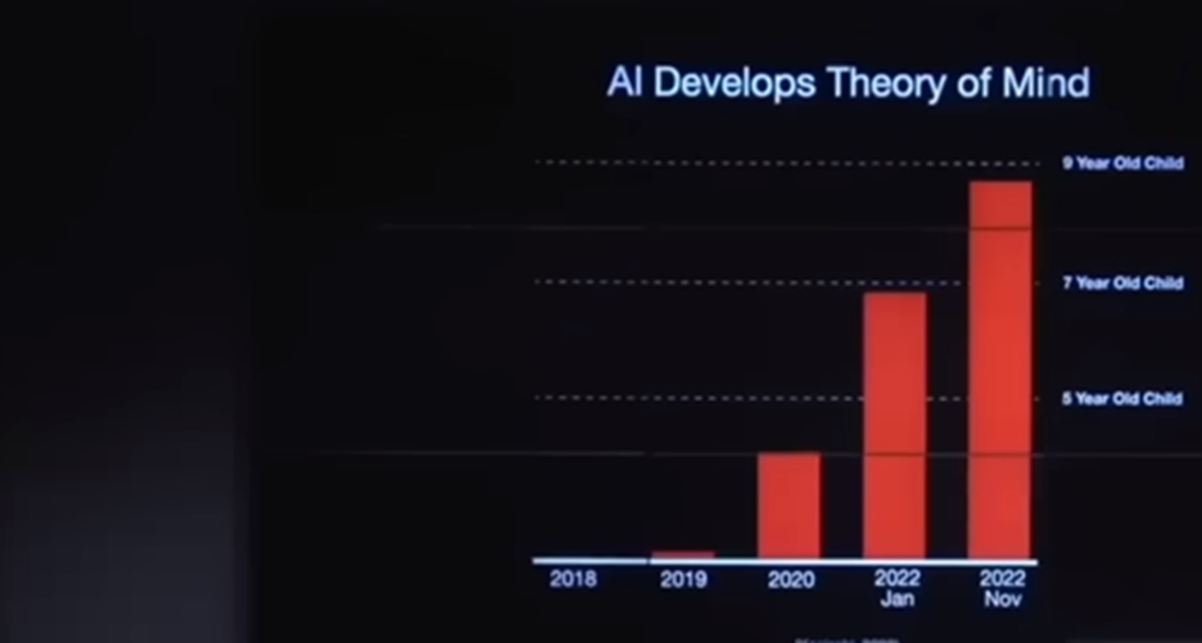 MPŠ I.S., 21.11.2023
21
General AI, AGI
Can you write a proof of infinitude of primes, with every line in rhymes?
MPŠ I.S., 21.11.2023
22
Combining tasks
Can you write a proof of infinitude of primes, with every line in rhymes?
About prime numbers, I shall unfold. Assume finitude, a limited count, Of primes, let's see if it can hold its ground.Suppose not, and the list has an end, Only a finite number to apprehend. Let's take them all, line them up straight, Multiply together, determine their fate.A number we form, let's call it "N", Product of primes, finite, no more to stem. Now comes the twist, a devious scheme, To find a number that's yet unseen.Add one to N, a simple act, A new number emerges, that's a fact. This number, dear friends, we'll name "M",Different from each prime, a different gem.
Now, here's the crux, pay close attention, To analyze M, with careful comprehension. If M is prime, the proof is complete, Infinitely many primes, we can't defeat.If M is composite, a product of its own,Primes within it, yet unknown.But wait, dear friends, a revelation,For primes exist beyond enumeration.If M is composite, then it must be true,It's divisible, by primes that are new.These primes aren't in our original set,Infinitude of primes, we cannot forget.So, whether M prime or composite, you see,Infinitude of primes, our conclusion must be.By assuming finitude, we reached an impasse,Infinitely many primes, forever shall amass.Thus, dear reader, I hope you find, In rhymes and proofs, a mathematical bind. The infinitude of primes, a fact profound, In the realm of numbers, eternally unbound.
MPŠ I.S., 21.11.2023
23
Drawing
can you draw an illustration of this proof in SVG format?Start with a blank canvas or a large white space.Draw a line representing the list of primes, horizontally or diagonally across the canvas. Label each prime number on the line. Create a vertical line from the end of the list of primes. At the top of the vertical line, write "N" to represent the product of the primes. Add a small space or gap between the vertical line and the product "N". …….This is a description that results in a picture  Draw a unikorn in TikZ  // (graphics system, like a child, but fast)\documentclass[tikz]{standalone}\begin{document}\begin{tikzpicture}  % Body  \draw[fill=pink!80!white] (0,0) circle (1.5cm);    % Head  \draw[fill=pink!80!white] (1.5,0.3) circle (1cm); ……….. Explain the code
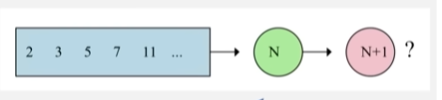 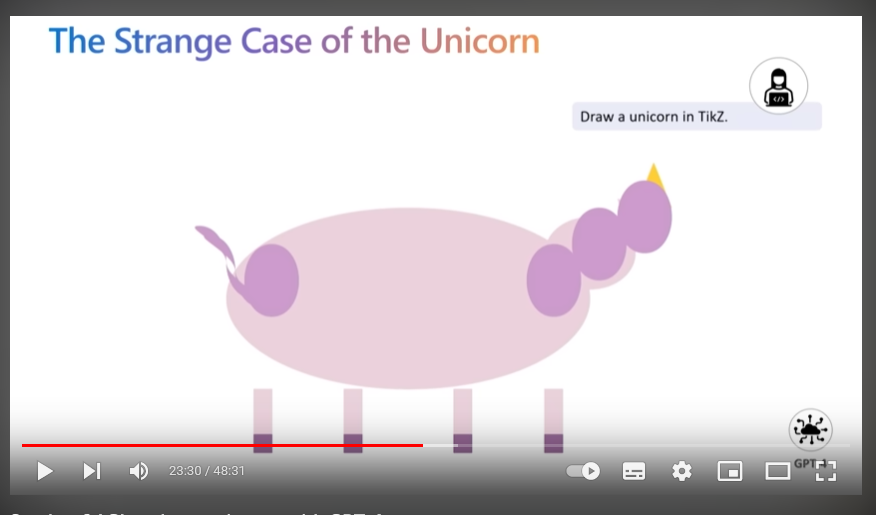 24
MPŠ I.S., 21.11.2023
Drawing
----------------------------------------
|                                                  |
|              River                           |
|        ------------------                  |
|        |                      |                |
|        |    Desert      |                |
|        |   + Pyramid |                |
|        |                      |                |
|        ------------------                  |
|                                                  |
|        City with Skyscrapers     |
|                                                  |
|         Monster                          |
|                                                  |
|         [Green]   [Blue]              |
|         [Brown]   [Red]              |
----------------------------------------
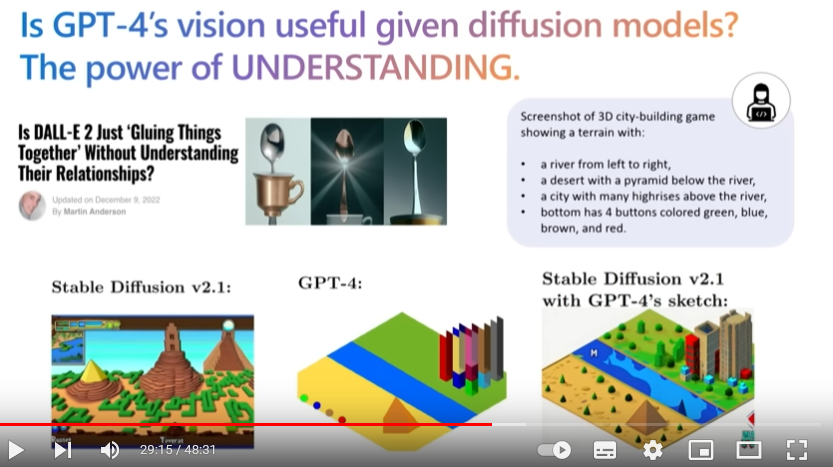 25
MPŠ I.S., 21.11.2023
Coding – up to 1000 lines
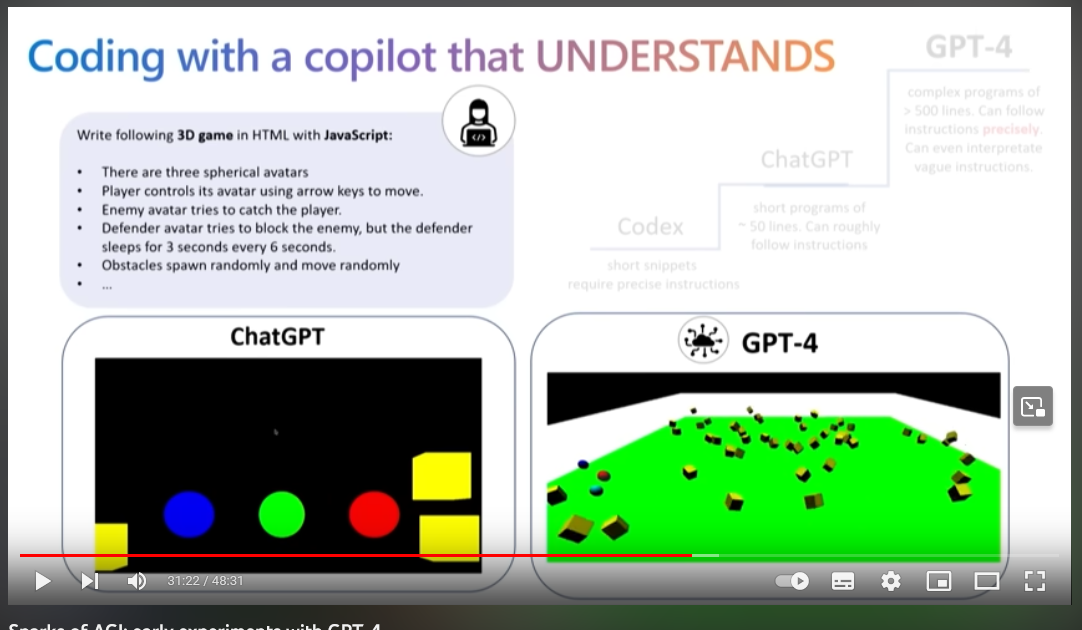 MPŠ I.S., 21.11.2023
26
Mathematics; high school
On the first day of the first year, there are x rabbits. In one year, the rabbit population first multiplies by a factor of a, and on the last day of the year, b rabbits are removed. Exactly 3 years later, there are 27x - 26 rabbits. What are the values of a and b?GPT: ... Step by step ... a = 3, b = 2 and explains ...Provide an alternative formulation of the problem:GPT: In the rabbit population, on the first day of the first year, there are x rabbits. Each year, the population multiplies by a factor of a, and on the last day of the year, b rabbits are removed. After exactly 3 years, the population is observed to be 27x - 26 rabbits.The task is to determine the values of a and b that meet the given conditions.Can you present the equation in another form, for example, recursively?GPT: … f(f(f(x))) = (((x * a - b) * a - b) * a - b) = 27x – 26Regarding the rabbit problem, can it be inferred that there is no solution for f as a second-degree polynomial?GPT: Based on the information provided in the rabbit problem, we can infer that there is no solution for f(x) as a second-degree polynomial that would satisfy the condition P(3) = 27x - 26.The reason is as follows: …
MPŠ I.S., 21.11.2023
27
Health, law
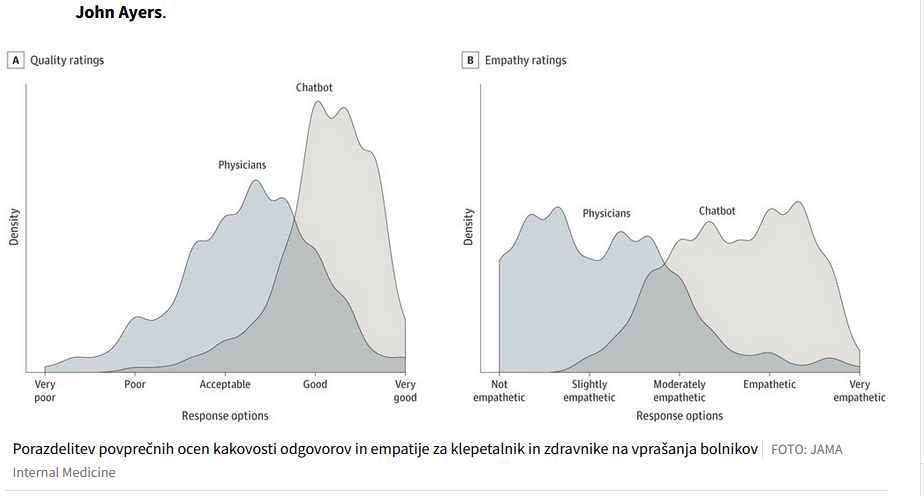 Health: 5 GPT3.5, 9 GPT4;                                       law: 3 GPT3.5, 8 GPT4
MPŠ I.S., 21.11.2023
28
Superhuman: speed, solving, coding …
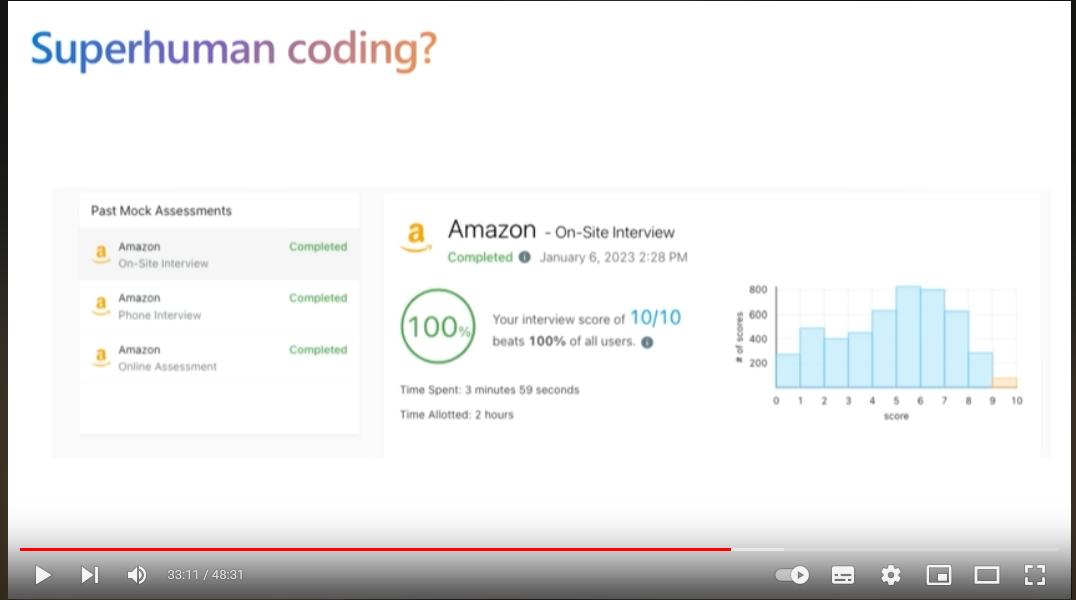 MPŠ I.S., 21.11.2023
29
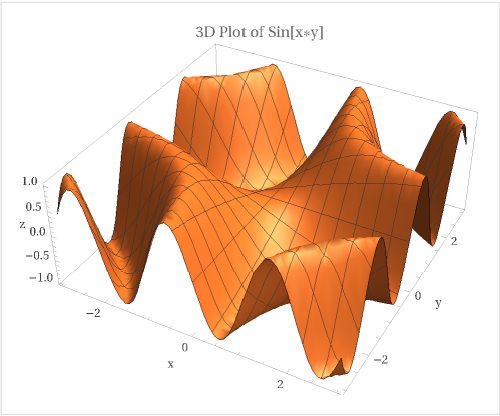 GPT – novelties
Voice, images, videos Dedicated applications: explosion, search engines, 10 per day, New functionalities, application explosion Further development – new functionality Continuously learning – constant progressPlugins – a few tens; ChatGPT Plus: 7 most useful: https://youtu.be/KLkgcH62-38YouTube videos – extract info, summary… only 3 simultaneouslyBrowsing – surf the internet; BARD faster and betterWolfram Alpha – mathematics, GPT ability + input in natural languageShow Me – diagrams, creates and works with diagrams, you can edit code, makes videosAskYourPdf – knows how to work with PDF filesEpedia – for travel, as cheap as possible, when, where just describe, travel assist.Coupert – best online shopping, shopping assistant Microsoft Copilot…; APIs, prompts…
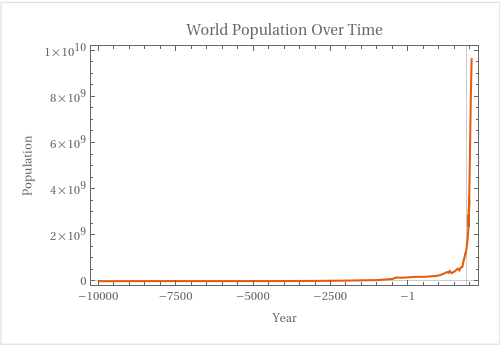 MPŠ I.S., 21.11.2023
30
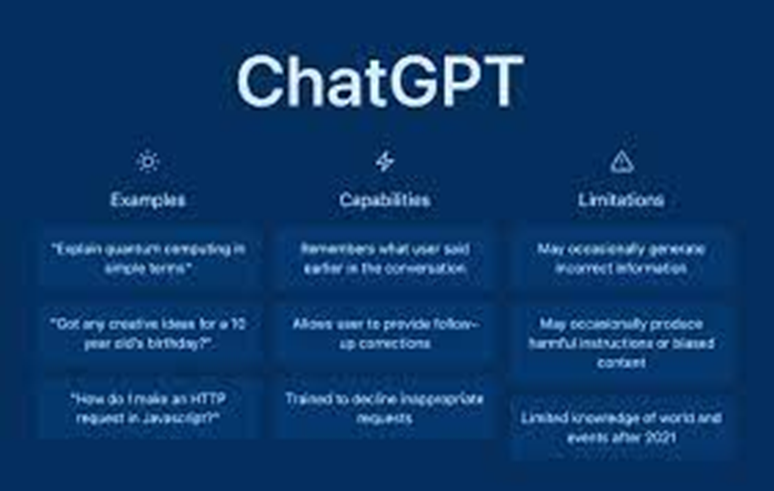 GPT novelties
It knows everything!Can tell you anything (oracle). Can you name an issue where GPT can not help you?Connecting knowledge from the entire web – such a program (much less human) has not yet existed, a huge amount of knowledge – billions of peopleA bunch of novelties, for example: Description in natural language – programming in programming code – a functioning programDoubling productivity.    (2 – 1 hour with GPT)A key turning point in the progress of human civilization.
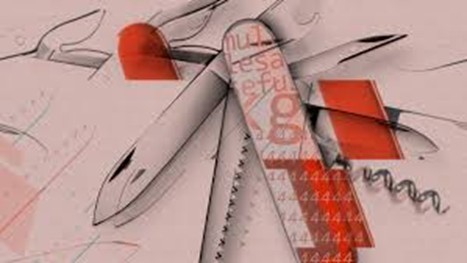 MPŠ I.S., 21.11.2023
31
Dangers / regulations
"Everything that can be invented has been invented." - Charles H. Duell, U.S. Patent Office, 1899."There is no reason anyone would want a computer in their home." - Ken Olsen, founder of Digital Equipment Corporation, 1977."I think there is a world market for maybe five computers." - Thomas Watson, President of IBM, 1943."Travel by train at high speeds is not possible, as passengers, unable to breathe, would die of asphyxiation." - Dr. Dionysys Larder, professor of philosophy and astronomy, 1828."Flying with devices heavier than air is impractical and insignificant, if not completely impossible." - Simon Newcomb, Canadian-American astronomer and mathematician, 1902."The horse is here to stay, but the automobile is only a novelty - a fad." - President of Michigan Savings Bank advising Henry Ford's lawyer not to invest in Ford Motor Company, 1903."There is not the slightest indication that nuclear energy will ever be obtainable. It would mean that the atom would have to be shattered at will." - Albert Einstein, physicist, 1932.
MPŠ I.S., 21.11.2023
32
ChatGPT
IJCAI 2023, literature: divided opinions
Remarkable progress (for AI, humanity, law…) 
Has general knowledge, greater than anyone/anything else 
Knows everything (knowledge of billions) 
Is better at all tasks than the average person 
Somewhere superhuman, somewhere at human level, and somewhere noticeably worse 
If enough time is available, humans/experts are better
Is intelligent 
Has general intelligence 
Has generative intelligence (generates anew, e.g., a joke) 
Passes the Turing test (TT) 
Is conscious (Tononi's definition of consciousness IIT)
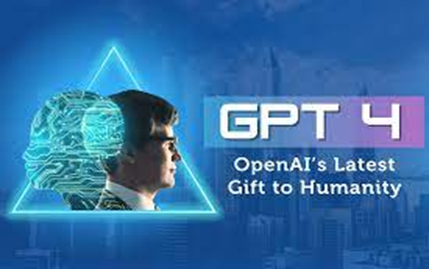 MPŠ I.S., 21.11.2023
33
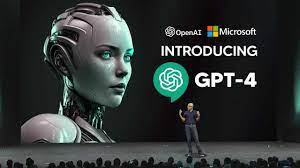 What can GPT do?
Thinking - YES Planning - NO Problem Solving - YES Abstract Thinking - YES Understanding Complex Ideas - YES Quick Learning and Learning from Experience - YES / NOGPT4 has general intelligence (artificial, not at expert level)
MPŠ I.S., 21.11.2023
34
Superintelligence in chess – when in all other areas?
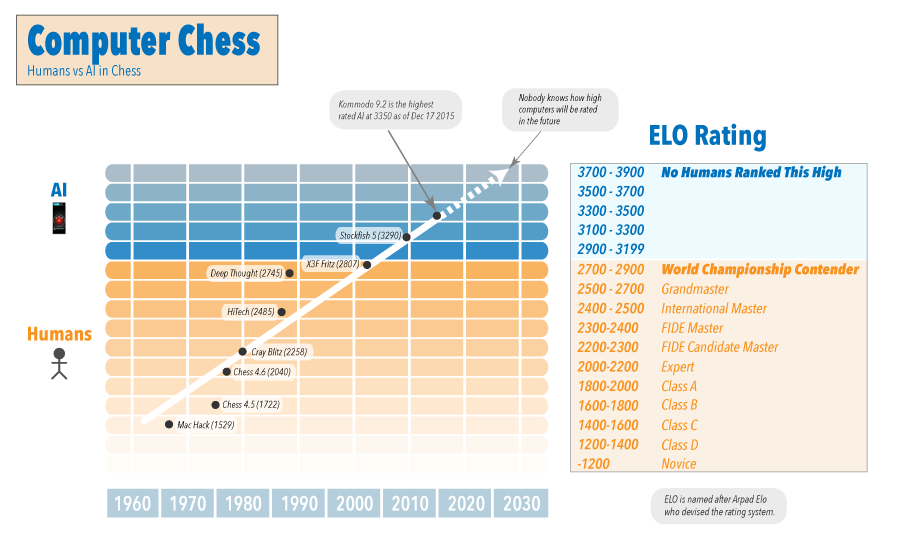 MPŠ I.S., 21.11.2023
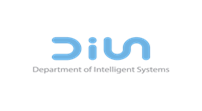 35
Humans vs Computers, Superintelligence
Kurtzweil
humans +      computers
processing power
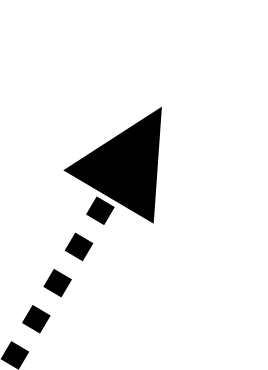 Fermi paradox
computers
humans
General AI
Moore’s law
time
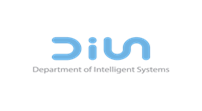 MPŠ I.S., 21.11.2023
36
[Speaker Notes: Nora rast znanosti bo pripeljala v teorijo singularnosti, v nove fantastične čase. Flaynnov učinek – ljudje so čedalje pametnejši. So pa morebitni problemi, npr. Fermijev paradoks.]
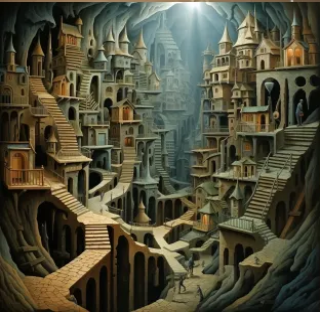 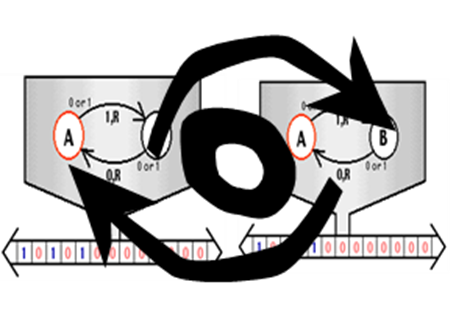 Teories of consciousness
List some theories of consciousness (Tononi, Penrose, Koch, Gams):Integrated Information Theory (Tononi): This theory, proposed by Giulio Tononi, suggests that consciousness arises from the interconnectedness of information in the brain. The theory argues that a conscious system must have a high degree of information integration. Although computers can process vast amounts of information, the type of integration that occurs in the human brain is currently unachievable in computer systems.Orchestrated Objective Reduction Theory (Penrose, Hameroff): This theory suggests that consciousness originates at the quantum level within neurons. It proposes that microtubules in brain cells maintain quantum coherence and that quantum computations within neurons are fundamental to consciousness.Neuronal Theory of Consciousness (Koch, Crick): Christof Koch and Francis Crick proposed that certain neurons, called 'neuronal correlates of consciousness,' are essential for conscious experience. Essentially, the complex and extensive interactions of the neural network in the brain give rise to consciousness.Theory of Multiple Knowledge (Matjaž Gams): This theory is based on the collaborative, interacting use of multiple types of knowledge. Considering various kinds of knowledge (implicit, explicit, episodic, procedural, etc.), it's evident that current computer systems cannot fully comprehend these concepts. AI operates on explicit knowledge that is programmed or derived from patterns in data. The idea of multiple Turing systems writing on each other's programs during computation is fascinating and reflects the dynamic nature of human cognition. However, practically developing such collaborative and adaptable AI systems capable of mimicking this level of complex interaction is currently beyond our capabilities.
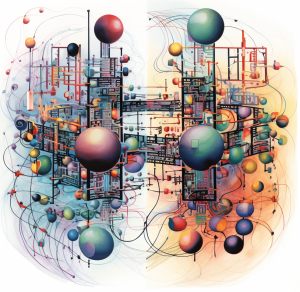 MPŠ I.S., 21.11.2023
37
Is ChatGPT conscious? Chalmers: maybe in 10 years; plane/bird (chess)
Proposes five fundamental axioms aimed at capturing the core of consciousness:
 Intrinsic Existence: At its core, ChatGPT is a product of algorithms and vast data. It operates in response to inputs, without possessing feelings, beliefs, or desires. It lacks any semblance of self-awareness, and as such, it probably does not meet the axiom of intrinsic existence. N
    Composition: ChatGPT, architecturally, boasts a vast neural network configuration. This allows it to generate a diverse array of outputs based on different inputs. However, this structural variety isn't birthed from conscious deliberation but from learned patterns. While it exhibits structural diversity analogous to the composition axiom, it seemingly lacks the qualitative conscious structure integral to Tononi's definition. N?
    Information: The model processes and produces specific responses based on its training. Each response is a selective piece of information shaped by its training data and the query. Although this aligns with the informational aspect of the axiom, the absence of conscious deliberation and choice makes its alignment potentially superficial. (red apple – a subjective entity) N?
    Integration: ChatGPT's processes are integrated. Each input is processed through multiple layers, intertwining different learned patterns to produce a coherent output. This mirrors the operational facet of the integration axiom. However, the unity described by Tononi implies a cohesive conscious experience, which ChatGPT probably does not possess. N?
    Exclusion: With its design parameters and training, ChatGPT operates within set boundaries. It produces specific awareness, responses and not others. While this resonates with the operational side of the exclusion axiom, the model's responses might not be the result of conscious choices or experiences. N
N? (10-20%)
MPŠ I.S., 21.11.2023
38
Turing Test  TT – which version?
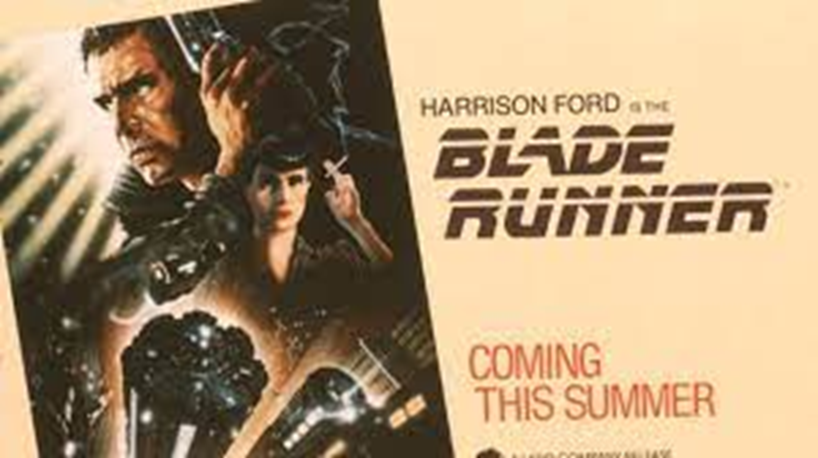 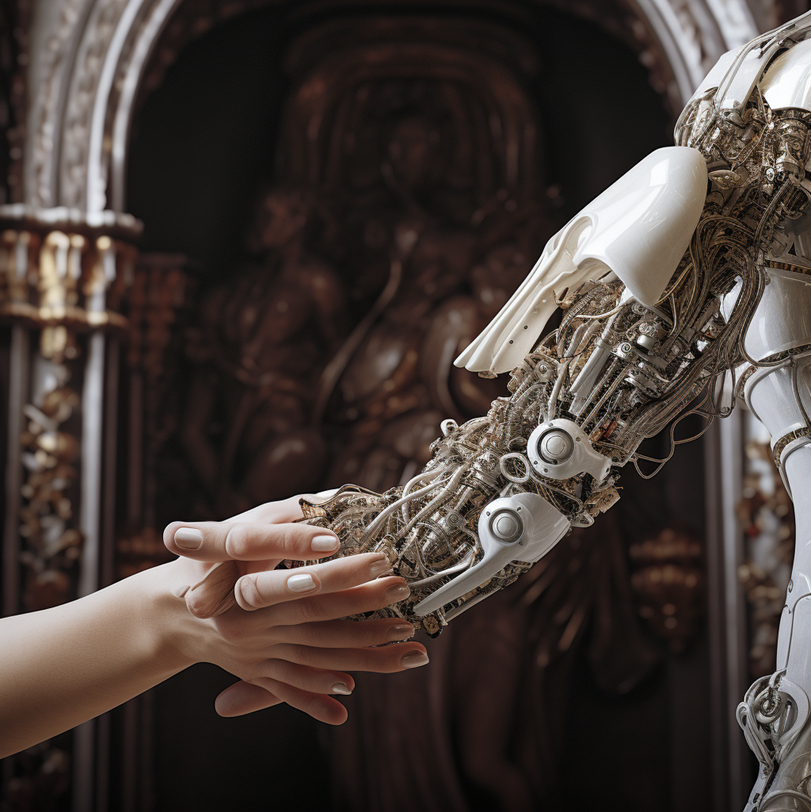 False/fake Turing Test (FTT):something wrong, e.g. questions by the system
Naive or Passive Turing Test (NTT):not interactive, example : picture, video …
Limited Turing Test (LTT):limited domain
Original Turing Test (TT): ??5+ minutes of interactive „exam“, must comply fairly; not too naive evaluators
Expert/adversarial Turing Test (TT; ETT):hostile or skeptical environment demanding top performance. The evaluators are often experts and seek to expose the AI's limitations, requiring the machine to exhibit a higher level of intelligence and adaptability to pass. Out of confidence zone. No 5 minutes limit
Physical Turing Test (PTT): physical interactions and behaviors of robots or AI systems, assessing how well they can mimic human physical actions and behaviors in the real world (see only the task and result)
Total Turing Test (TTT):This is a comprehensive version that evaluates both the AI's mental and physical capabilities, expert and physical 
Total Total Turing Test (TTTT):  generations of observations of TTT by a society of observers
MPŠ I.S., 21.11.2023
39
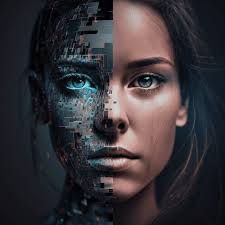 GPT – help write (a paper)
1. Compile Research Material2. Brainstorming session with Chat GPT3. Define your research question / hypothesis to be addressed4. Conduct a Literature Review5. Summarize Important Research Articles / highlighted research articles6. Gaps in the Literature /brainstorm Chat GPT7. Analyze data8. Create an outline of the Research paper                                                                                                                          Google, Youtube, GPT4instructions for XY!9. 9. 9. Edit and proofread your paper                                „how to use GPT for scientific papers“ (Excel..New session (just remember this …) Write draft, improve in that direction,highlight that, not like that, use more technical language … communicate as with human assistant !
MPŠ I.S., 21.11.2023
40
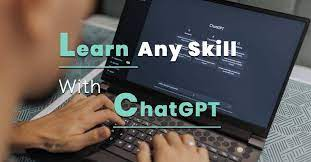 GPT – help with new knowledge
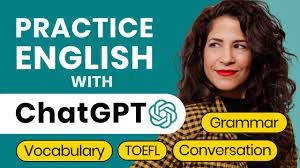 Learn a new language, programming, skill, exercise, better sleep, loose weight etc.:Use it as a mentor (you are an expert, perform as my mentor, you will help me write or learn, we will do it together ...).Specify that it should create a program within X weeks with Y hours daily.Ask for literature (web, YouTube, free/paid resources, etc.).Summarize books, videos, etc.Interactive communication with a private mentor/teacher.Explain new concepts and topics, ask questions using the Feynman technique (simplified explanations as if to a child).Projects (exercises).Ask me questions; prepare me for an exam, etc.Google, YouTube, GPT-4: Instructions for [specific task or topic]! Private teacher, interactive learning.
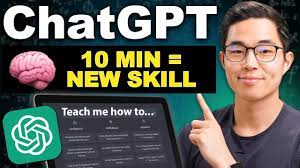 MPŠ I.S., 21.11.2023
41
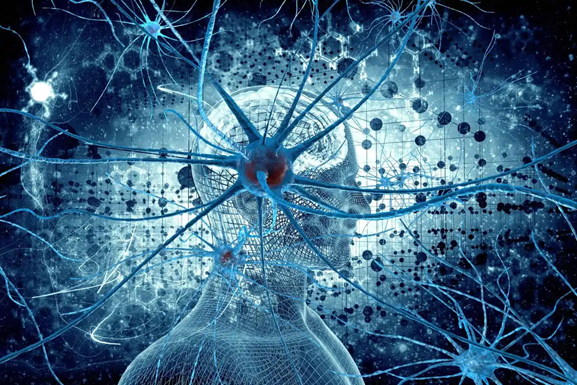 Summary
ChatGPT – a breakthrough on the way to superintelligence

Lots of novel, major AI improvements

Still a tool like autonomous vehicle; maybe in 10-20 years an information being, superintelligence

Much more helpful than dangerous (hollow fear)

Use it proper and will gain 30-100% improvement
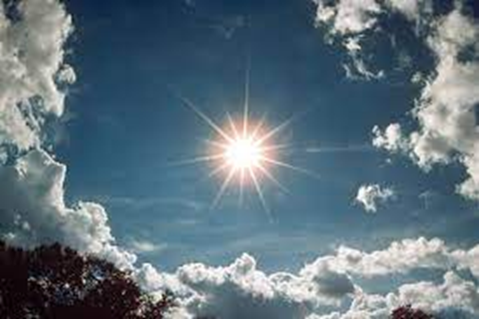 MPŠ I.S., 21.11.2023
42
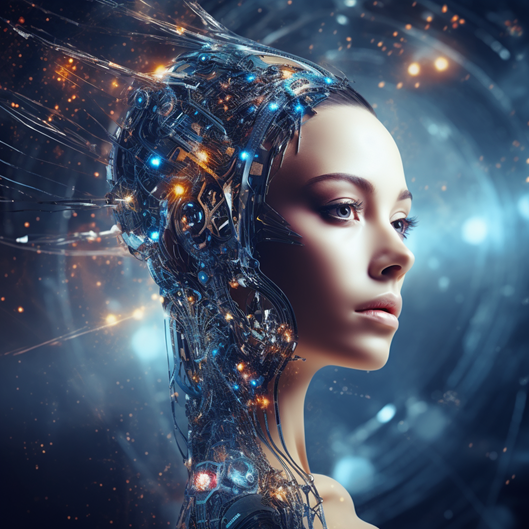 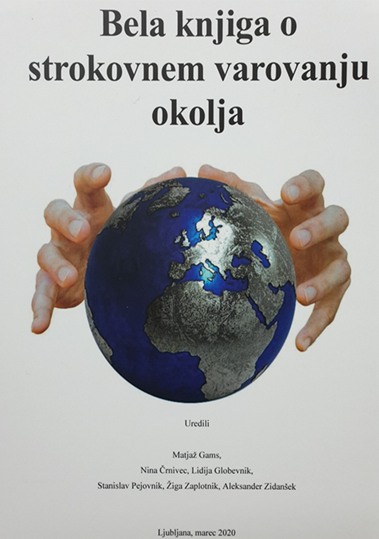 Thank you
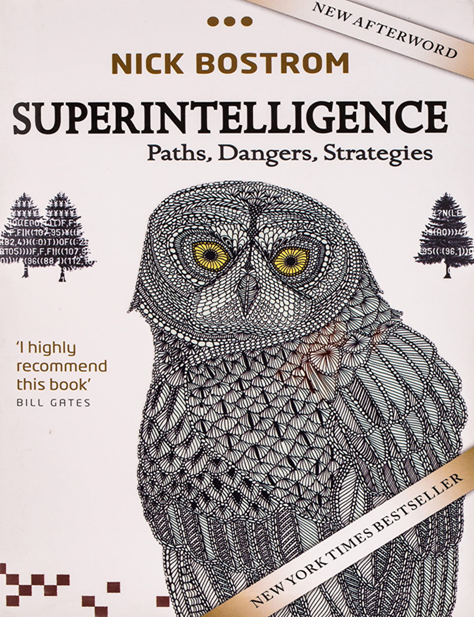 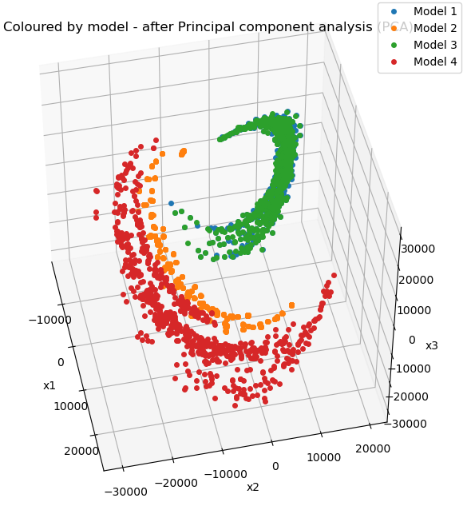 MPŠ I.S., 21.11.2023
43